Error analysis of the airborne gravity data collected over Alabama in 2008
YM Wang1, C Huang2, J Saleh3, S Holmes4,  XP Li3,
DR Roman1, S Preaux 1, T Dieh1 , V Childers1

	1National Geodetic Survey  
	2National Chiao Tung University, Taiwan  
	3ERT Inc. 
	4SGT Inc.
1
Outline
Description of test airborne gravity flights over Alabama at three altitudes in 2008

 Airborne gravity modeling and methods of downward continuation

 Inter-comparisons between airborne gravity at three altitudes 

 Comparison with NGS2008 surface gravity survey

 Conclusions
2
Alabama test flights
Flights at altitude of 1700m, 6300m and 11000m over the same area in 2008

 Data collected at 10km track spacing at altitude of 1700m and 6300m; 5km track spacing at 11000m

 Data processed by applying filters in the frequency domain (cut off frequency 1/40 Hz ~ 4km) , then smoothed by  Gaussian filter in the space domain (75 seconds window ~ 6km)  

 RMS values of the crossovers ranges from 1.6 - 2.1 mGals at the three altitudes
3
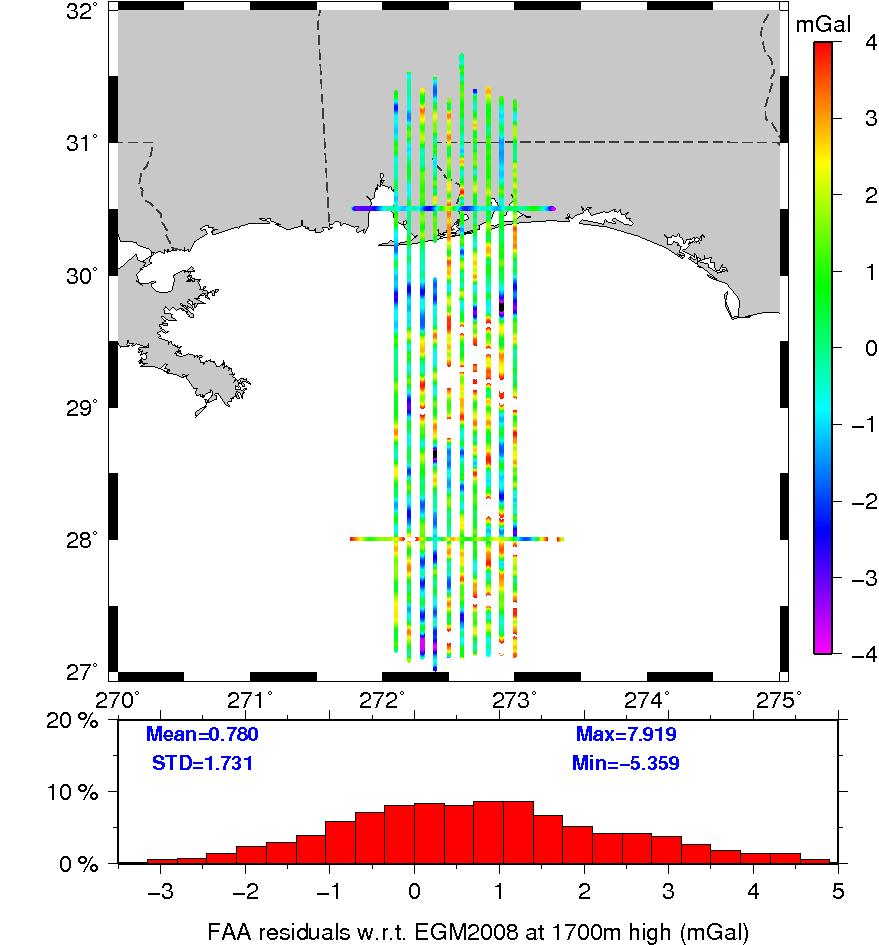 4
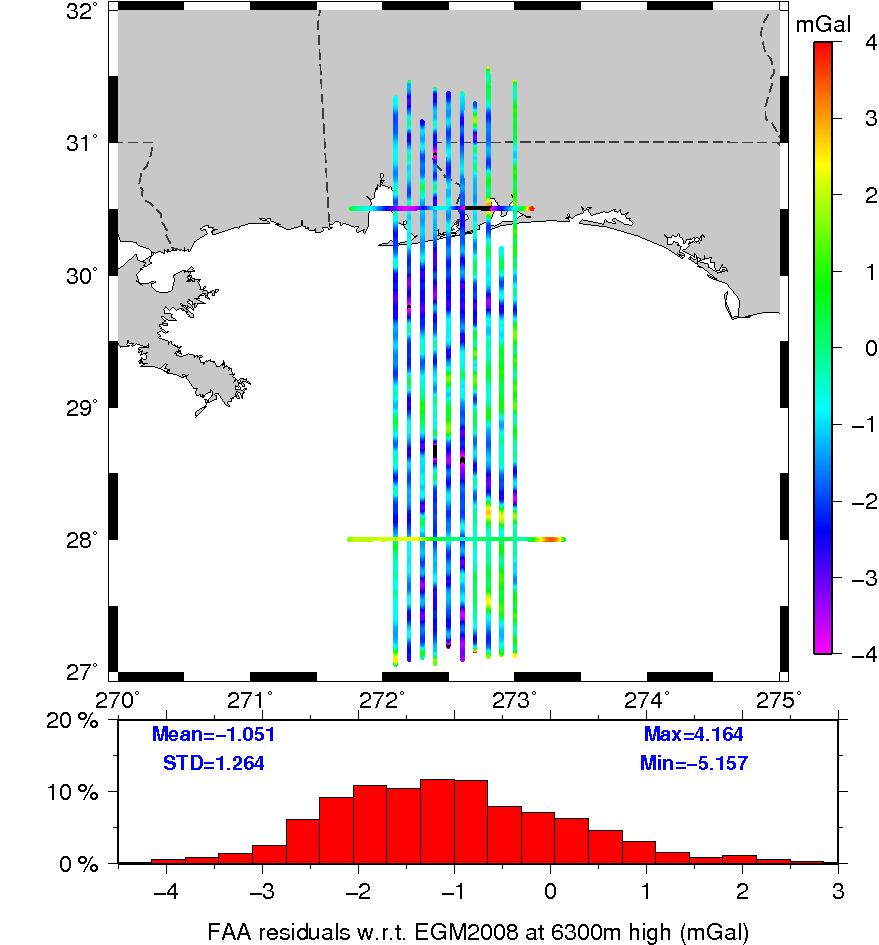 5
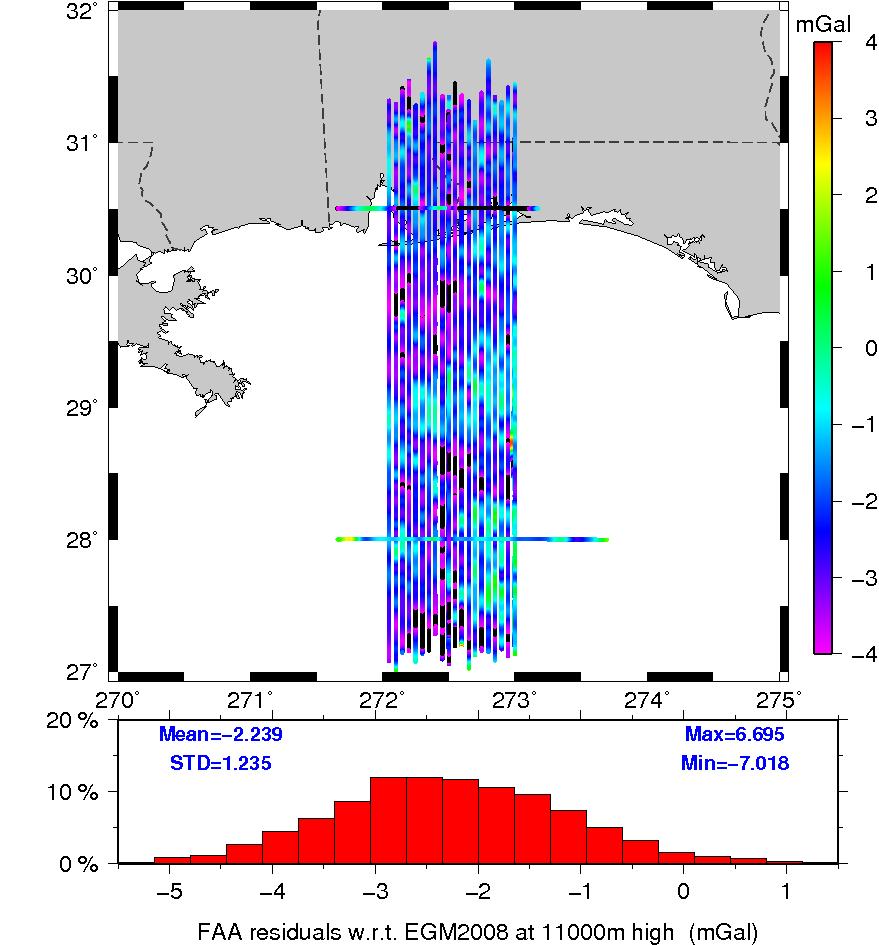 6
Units in mGal
Comparison with EGM08 (Units mGal)
7
Modeling airborne gravity and downward continuation
3D Fourier series (3DF) under Isometric Latitude map projection (5’ resolution assumed)

 - Coefficients are estimated by the least squares adjustment
 - degree variance used for conditioning the normal matrix 
 - Gravity values are computed from the Fourier series at given locations (e.g., h=0 for downward continuation )
 - Spherical harmonic expansion  (Nmax=2190, resolution ~ 5’) used for verification
8
Consistency check
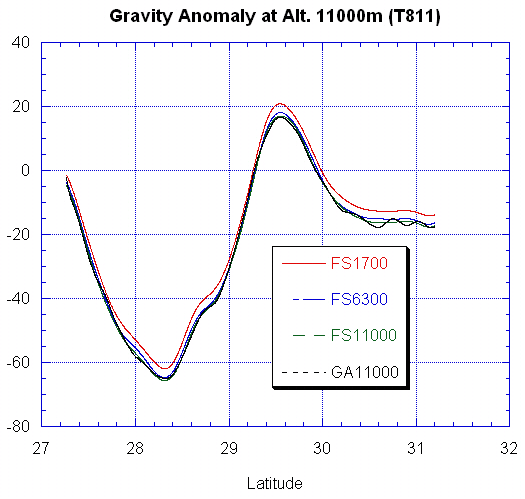 9
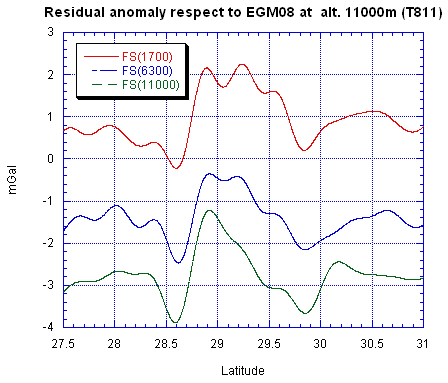 .
10
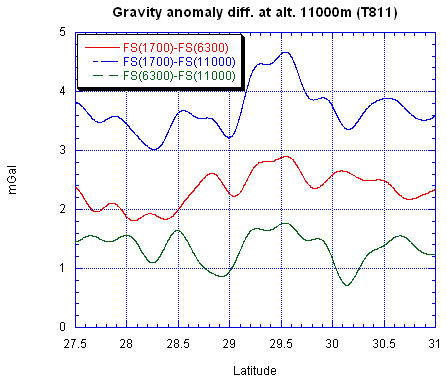 .
11
Statistics of modeled gravity anom. diff.  at alt. 11000m  (Units mGal)
12
Residual anom. Wrt EGM08 at the ground
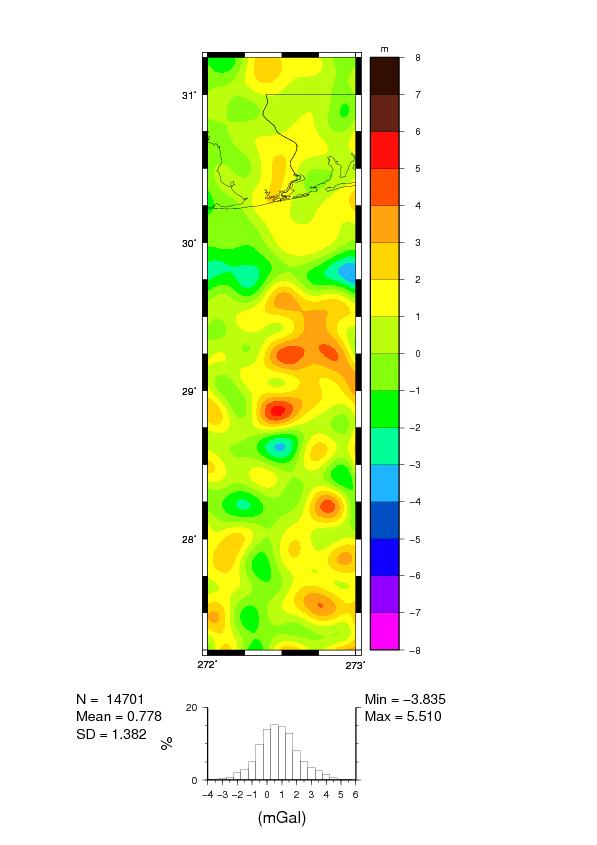 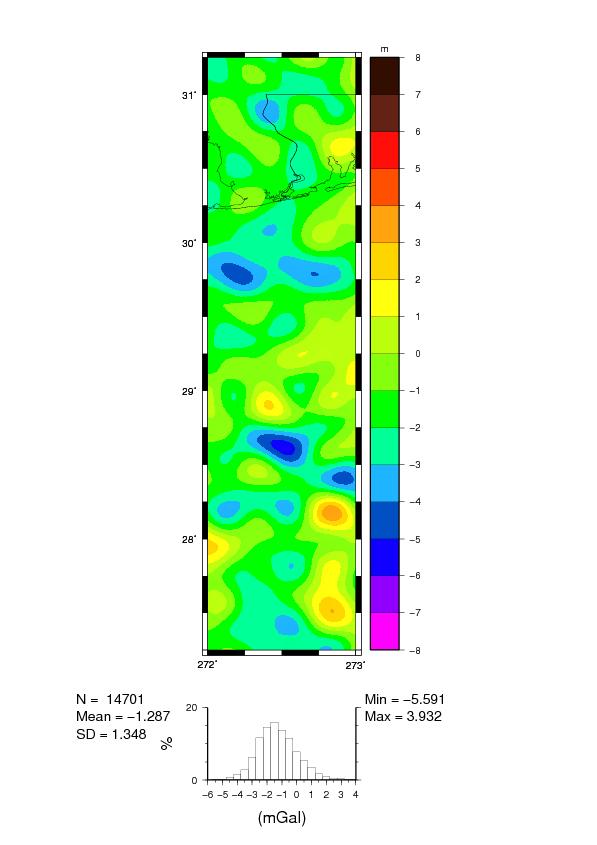 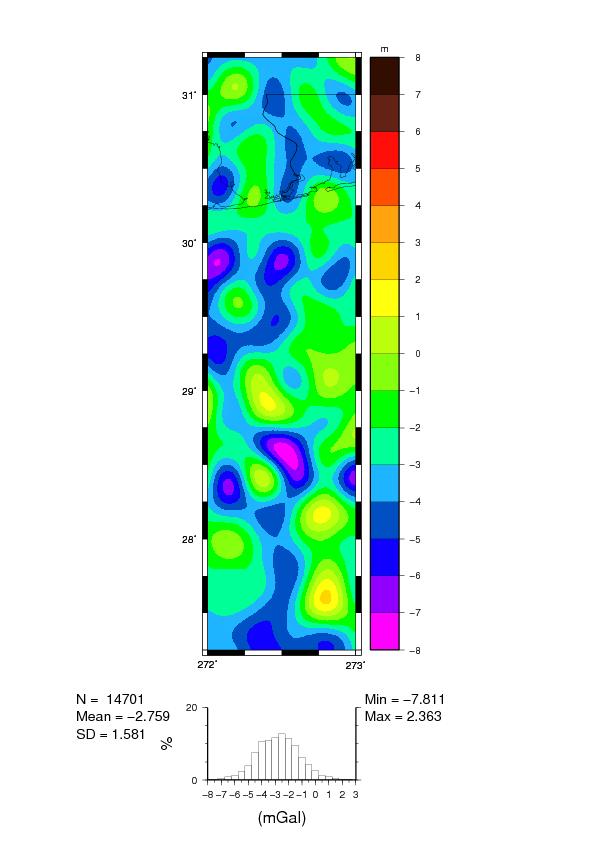 13
Residual anom. Wrt EGM08 at the ground (bias removed)
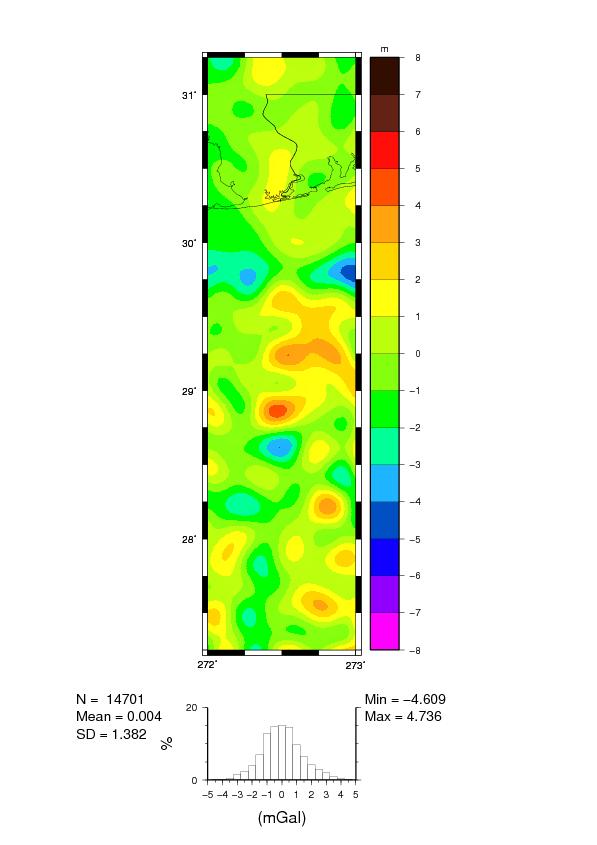 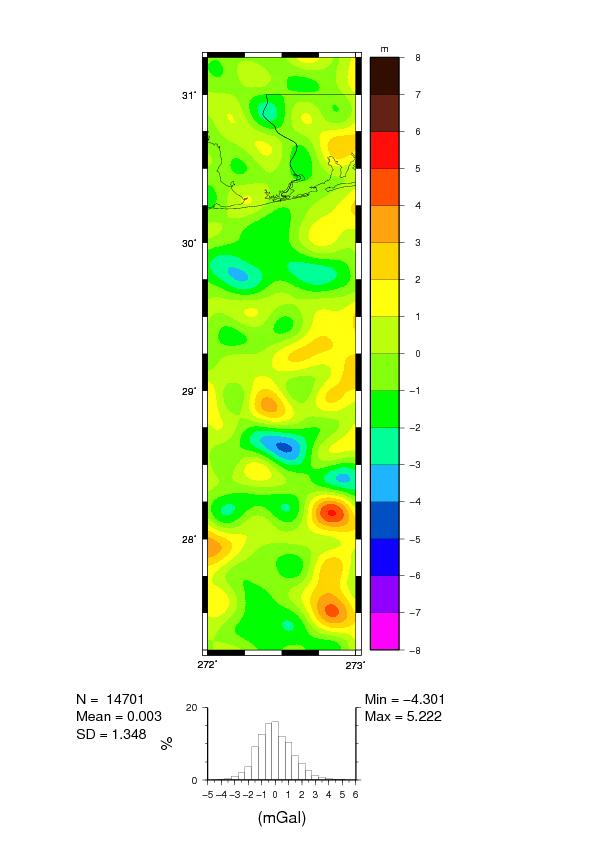 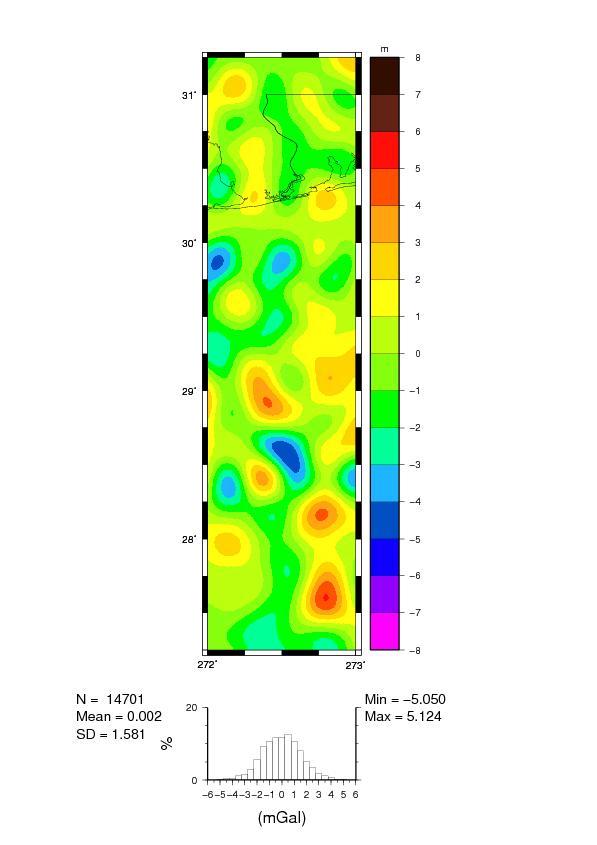 14
Statistics of the modeled gravity anom. diff. at the ground  	(Units in mGal)
15
Surface gravity survey 2008 
	Units in mGal
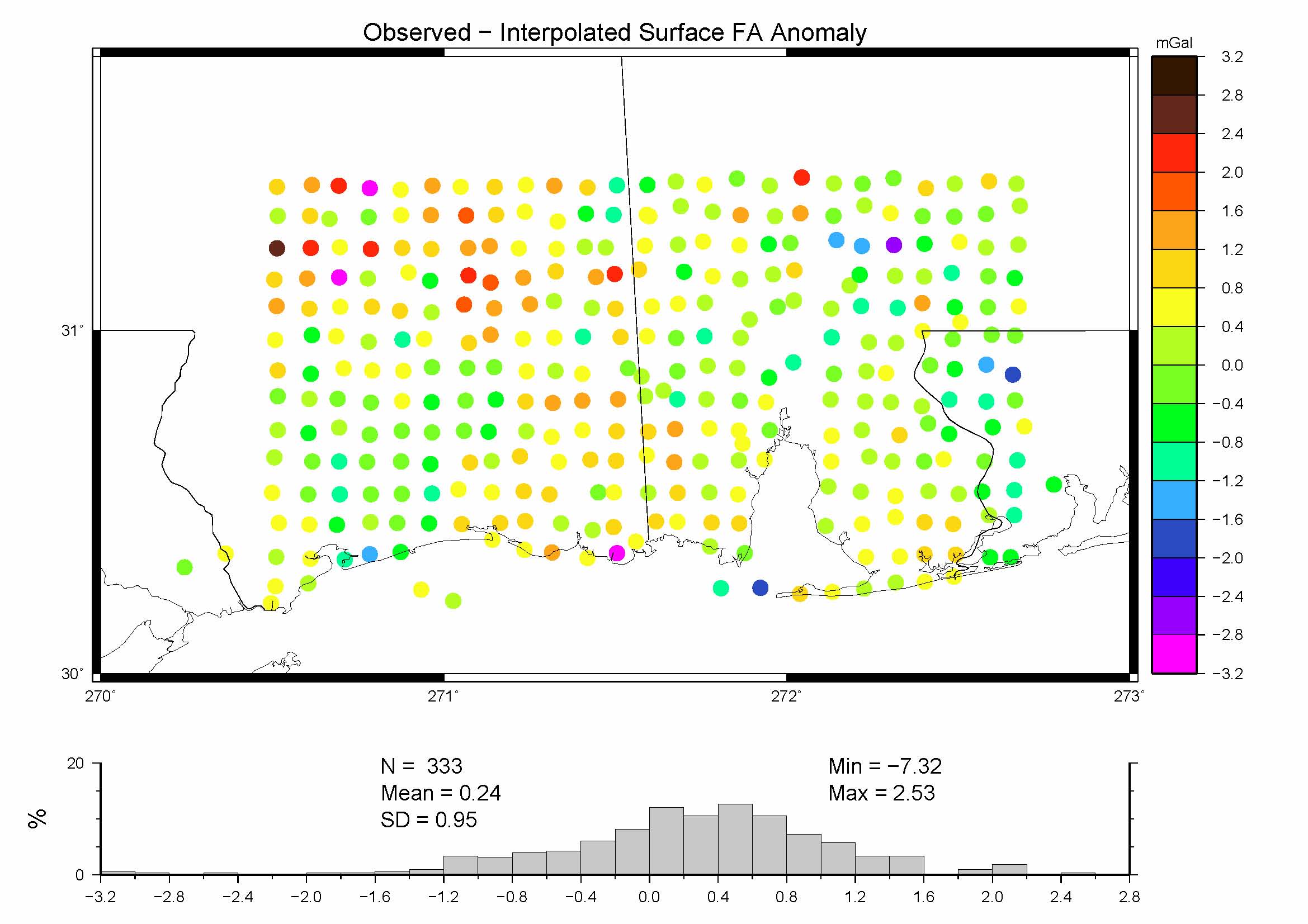 16
Statistics of the gravity difference wrt gravity survey 2008 	(Units in mGal)
Summery
At altitude 11000m, the RMS values of differences between the gravity collected at the three altitudes are between 1.4 to 3.3 mGal. Excluding the mean, the  agreement is better than 1 mGal (STD).

At the ground, the RMS values of the downward continued gravity anomalies from the three altitudes are between 1.9 to 3.8 mGal . Excluding the mean, the differences (STD) are smaller than1.5 mGal.

The airborne gravity anomalies agree with NGS2008 surface gravity from 1.6 to 3.3 mGal (RMS) . If the mean is removed, the agreement is reduced to 1.3 to 1.7 mGal. 

Res. geoid contributions (EGM08) are within ±2 cm.
18
Conclusions
The gravity collected at the three altitudes seem to have accuracy of 2-3 mGal at the ground (flat area)

The data collected at 11000m performs the worst in comparisons (smaller signal/noise ratio, D. C. effect).

The data collected at 1700m does not perform significantly better than at altitude 6300m, because of the track spacing (10km) and  the smoothing applied.

Reasons for bias problem are not known. However, it can be solved  through using satellite models.
19